三一綠色校園
可持續發展
綠色校園持續發展計劃
環境及自然保育基金 
環保教育和社區參與項目
綠色校園設備
「環保4R」
Reduce（減少使用）
Reuse	 （重覆使用）
Recycle（循環再造）
Replace（替代使用）
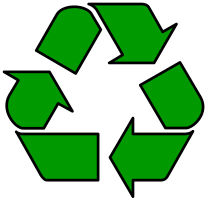 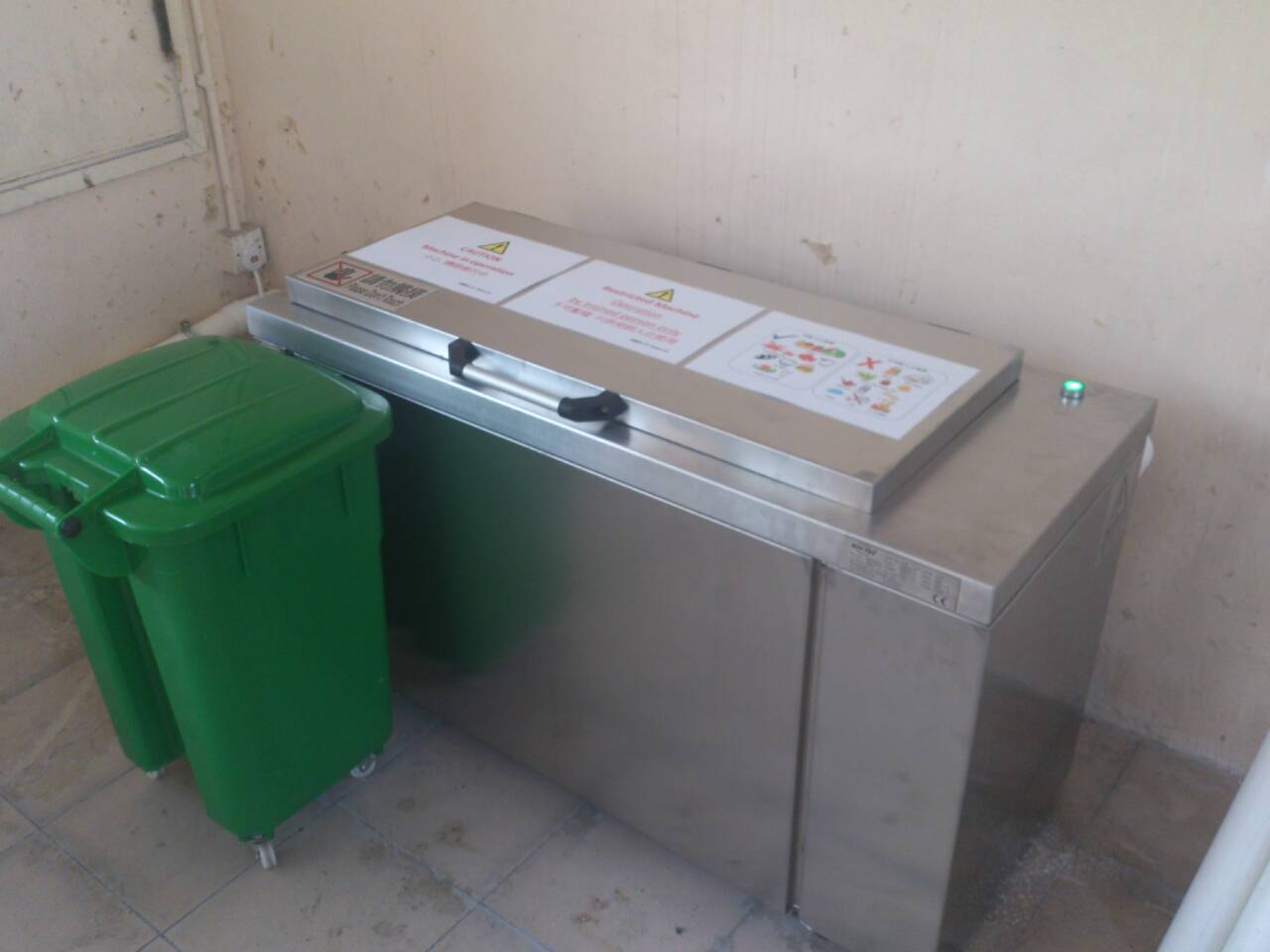 小型廚餘堆肥設備(循環再造)
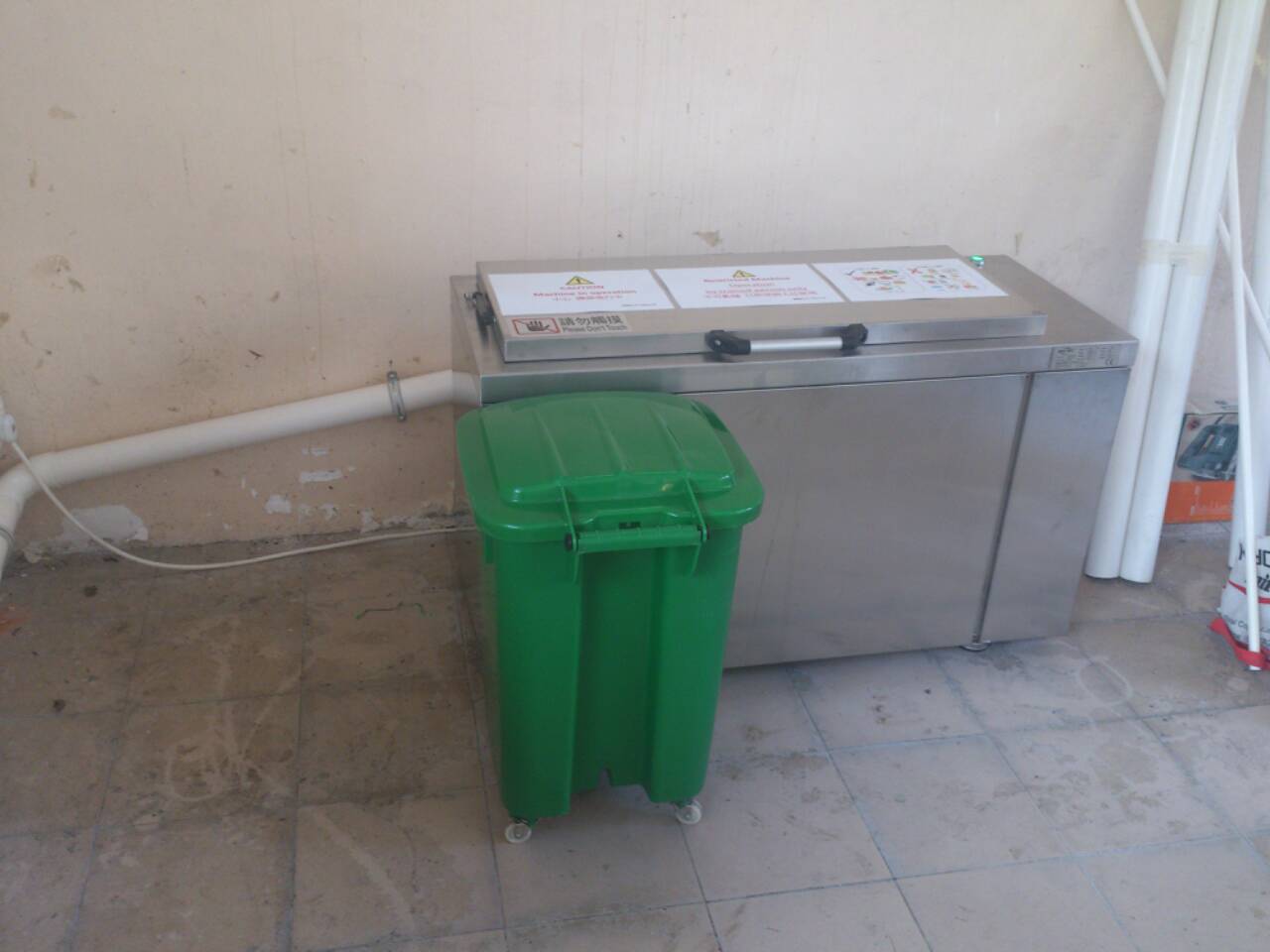 風光互補街燈
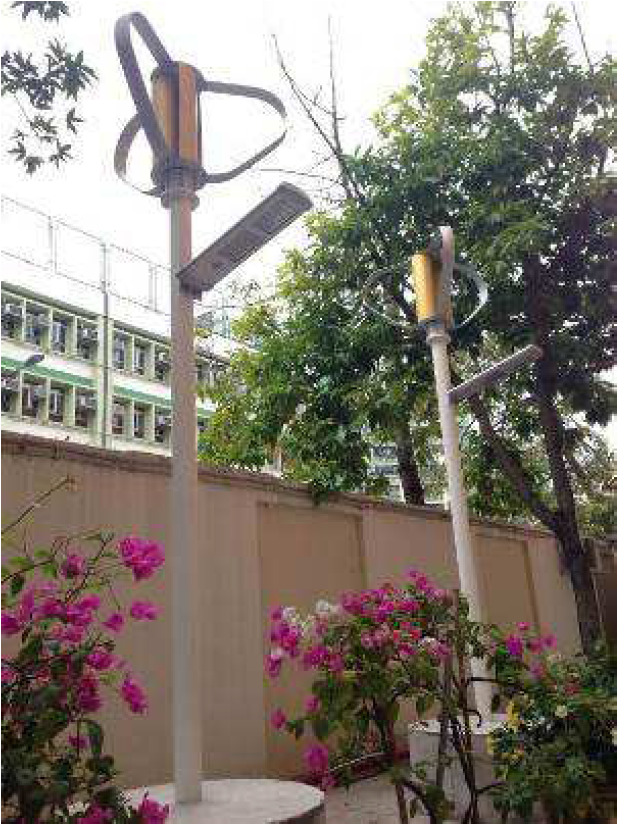 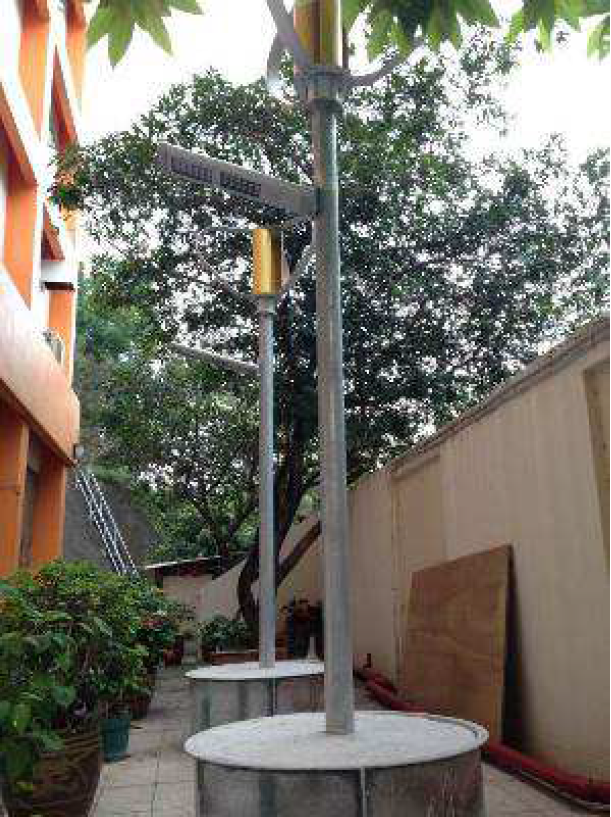 再生能源(替代使用)
LED天花燈
LED 出路燈箱
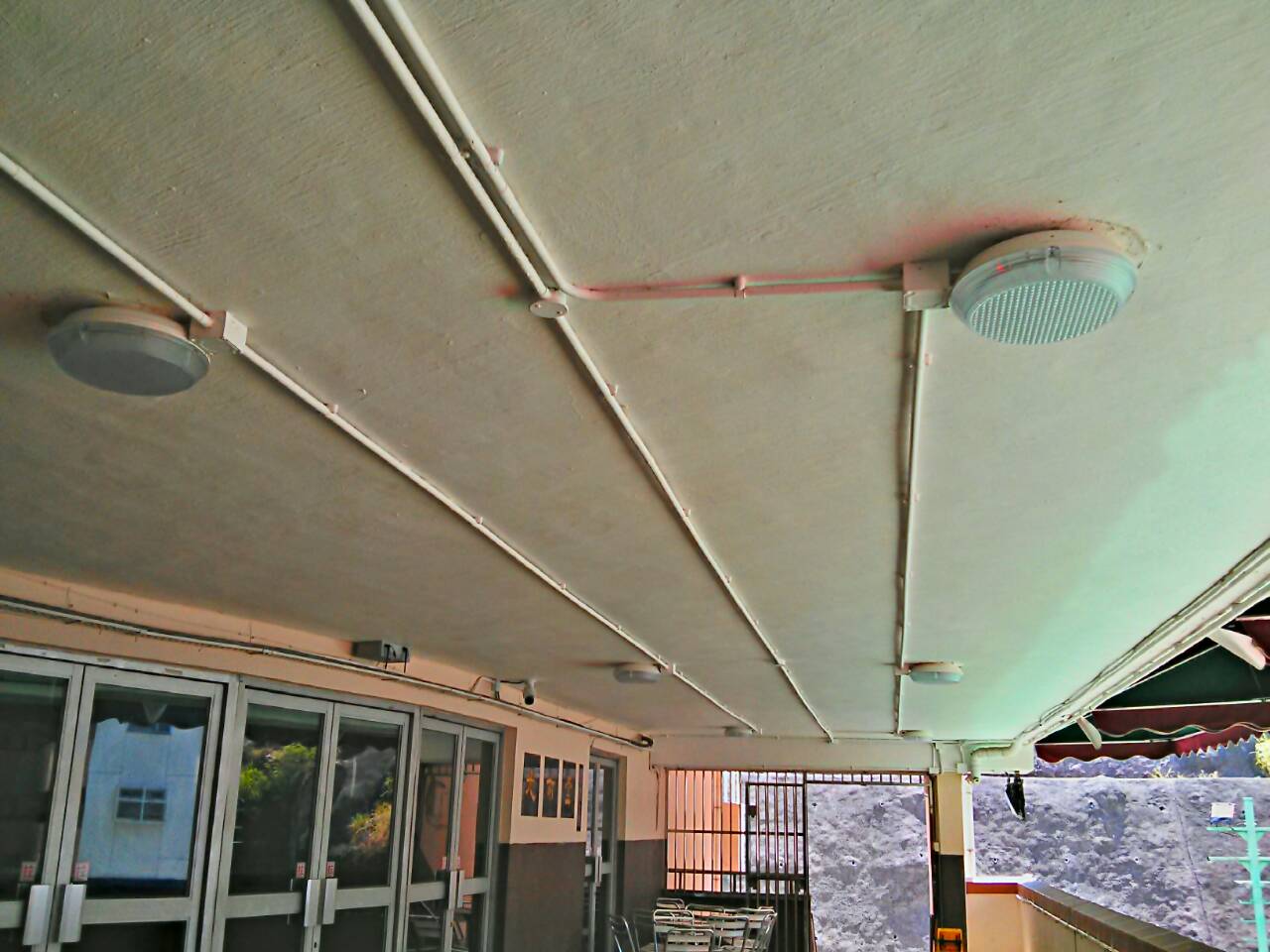 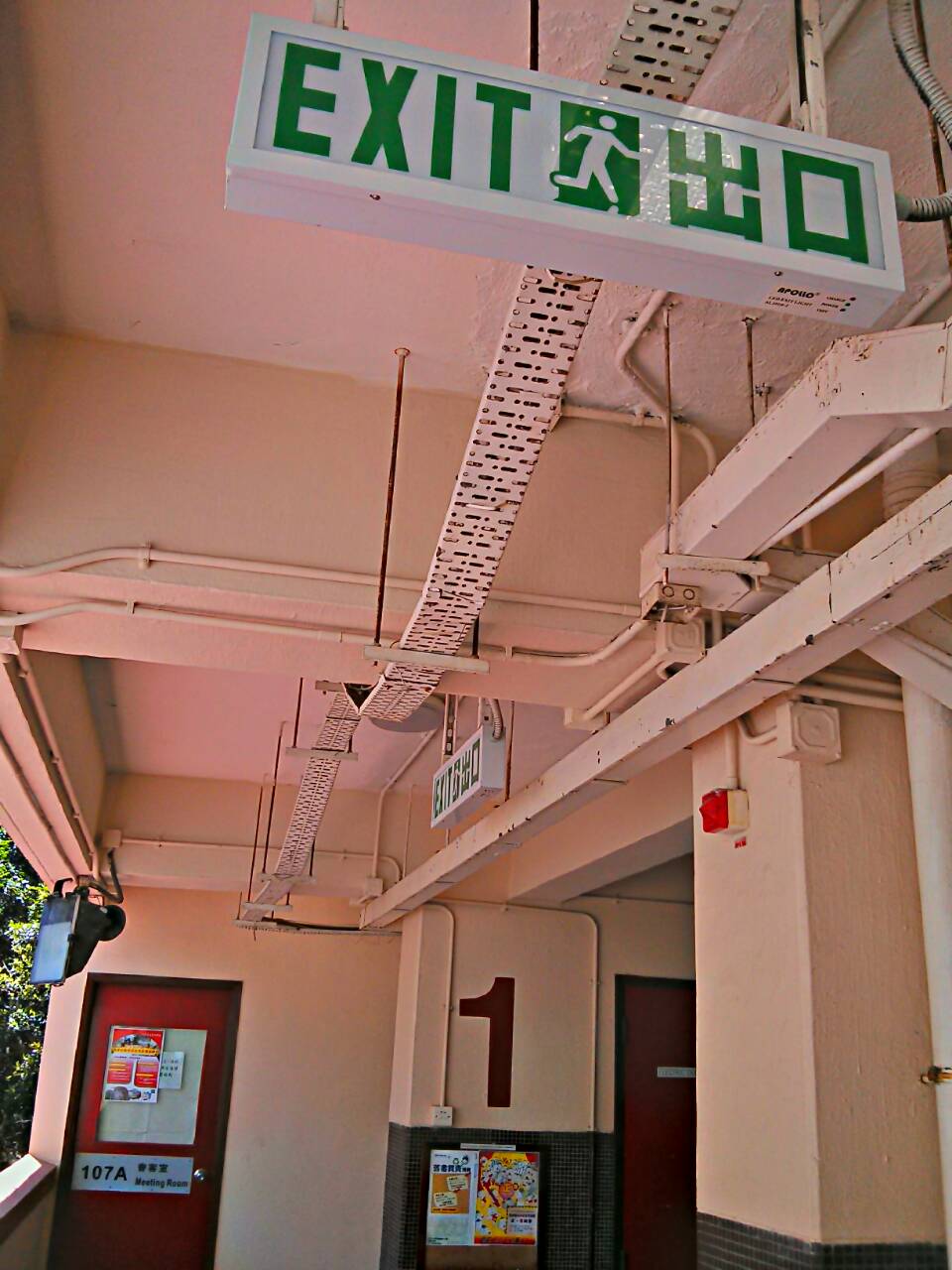 節省電能 (減少使用)
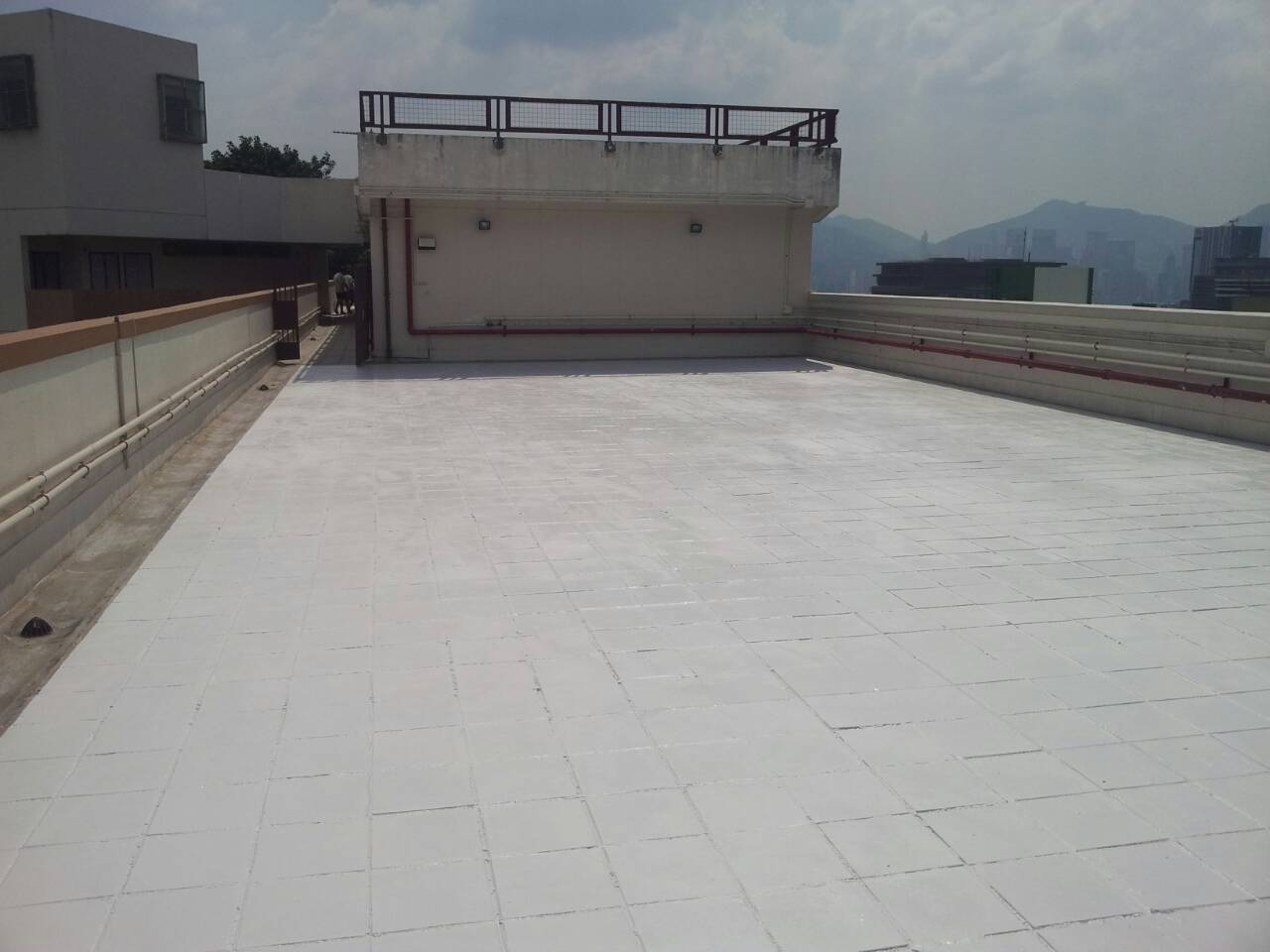 天台隔熱塗層
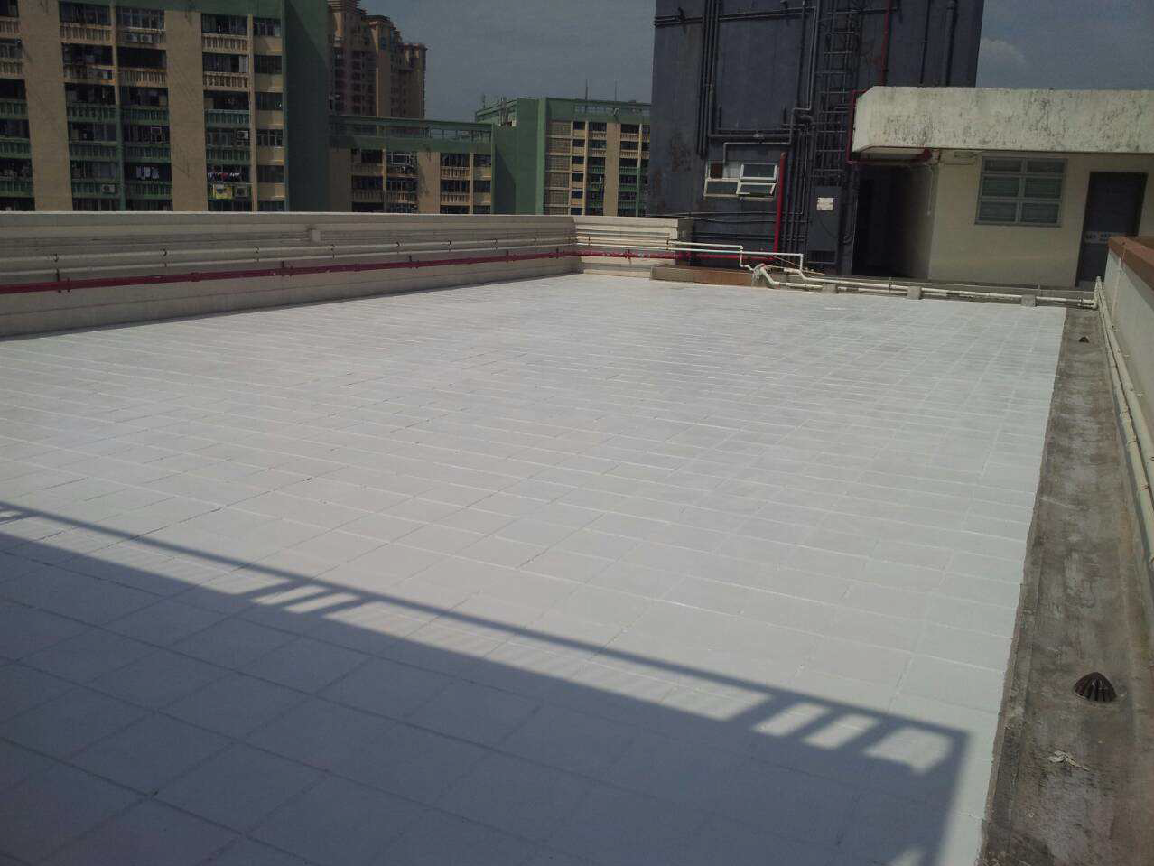 三一有機農圃
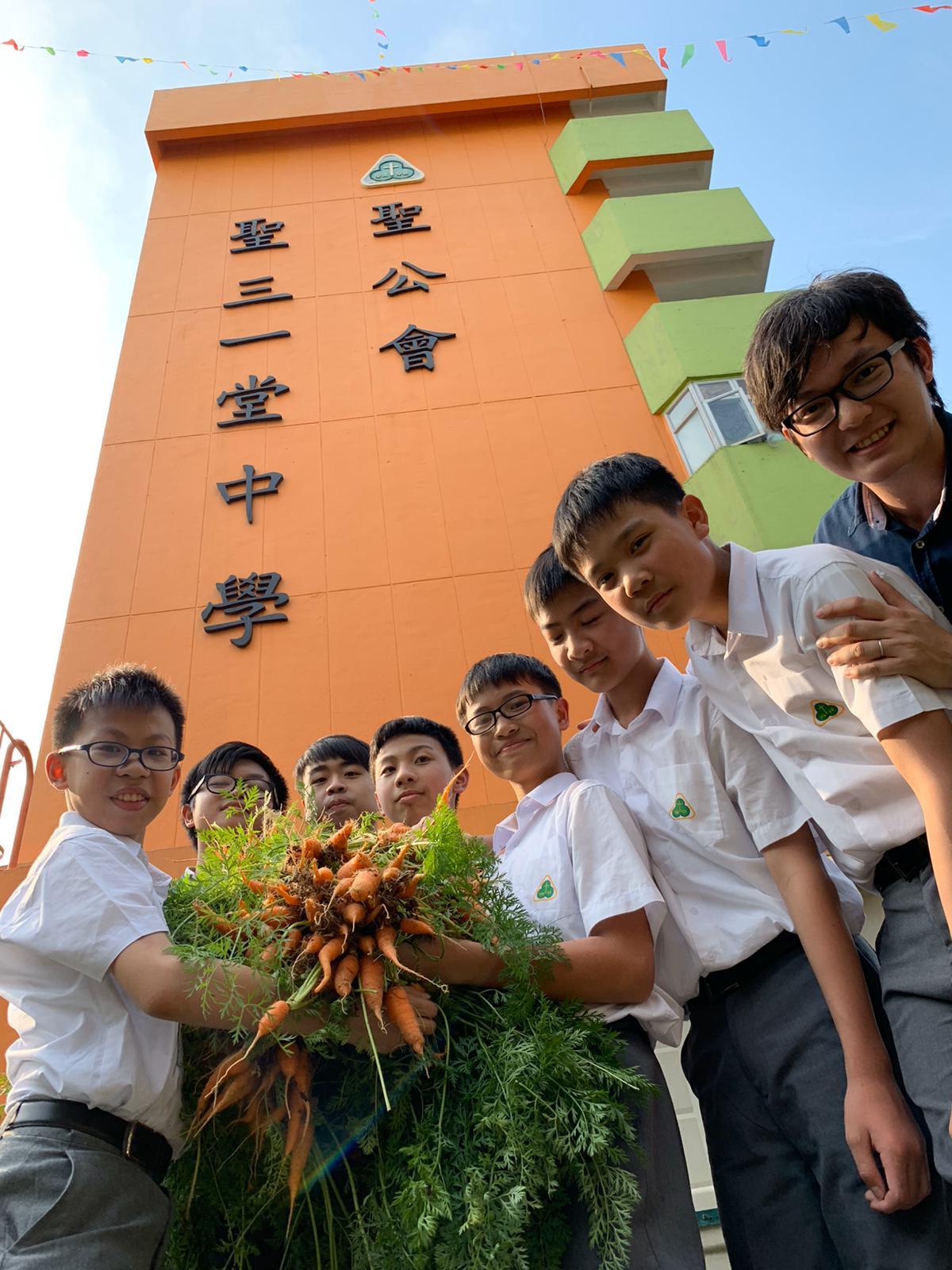 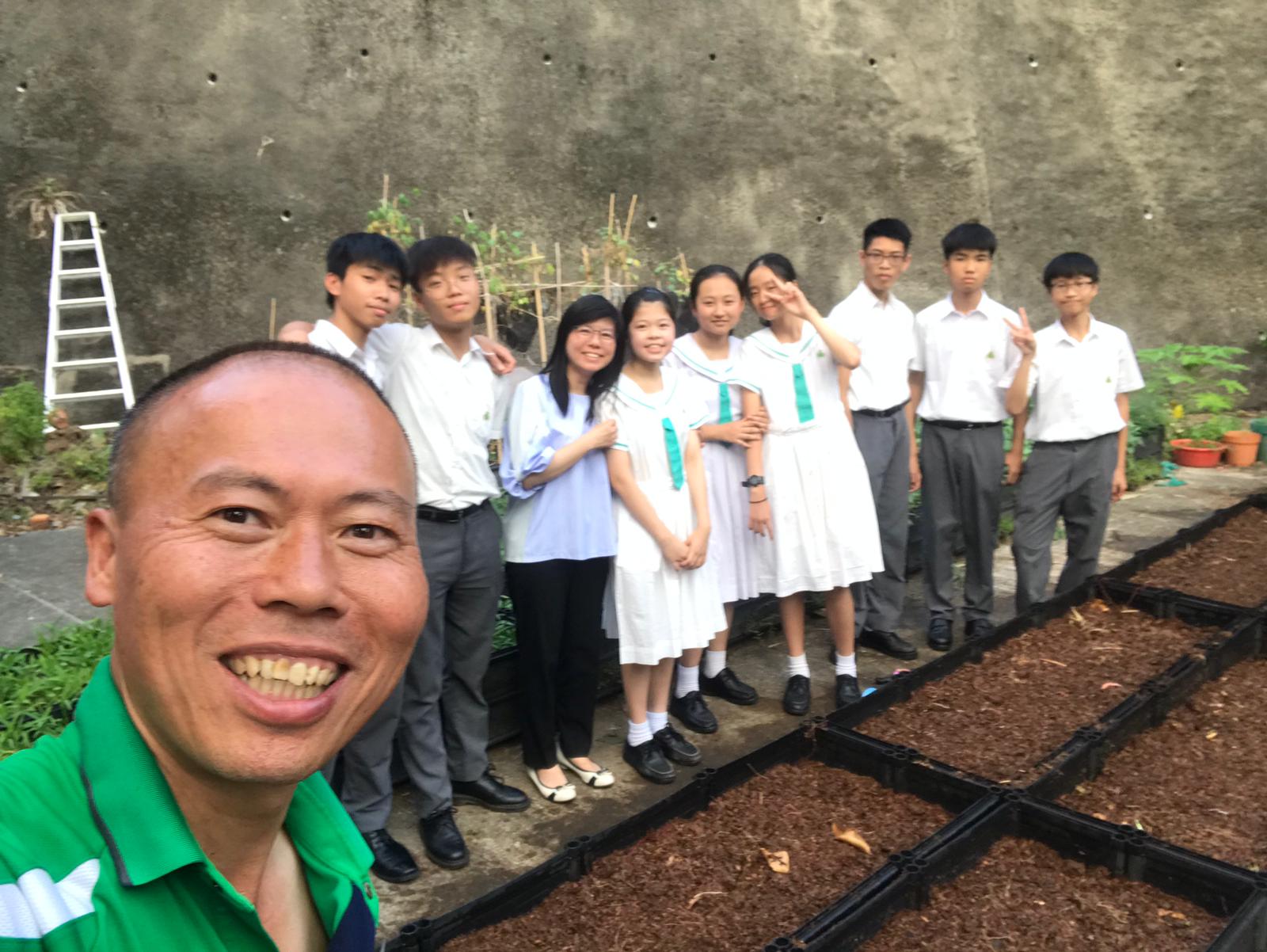 三一垂直耕種
需要你我一同守護設施
Let’s do it together
自發
自覺
節能減碳
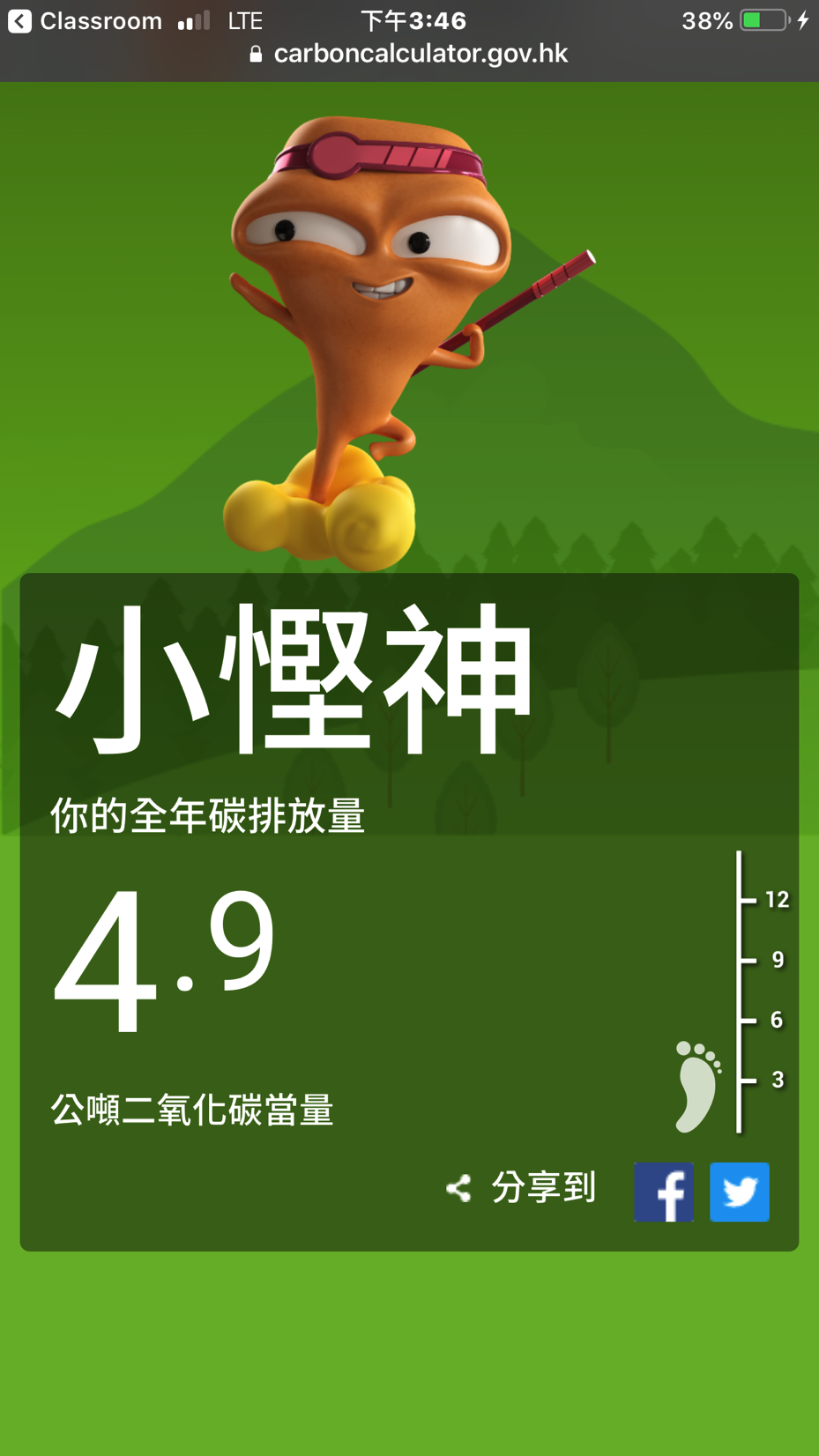 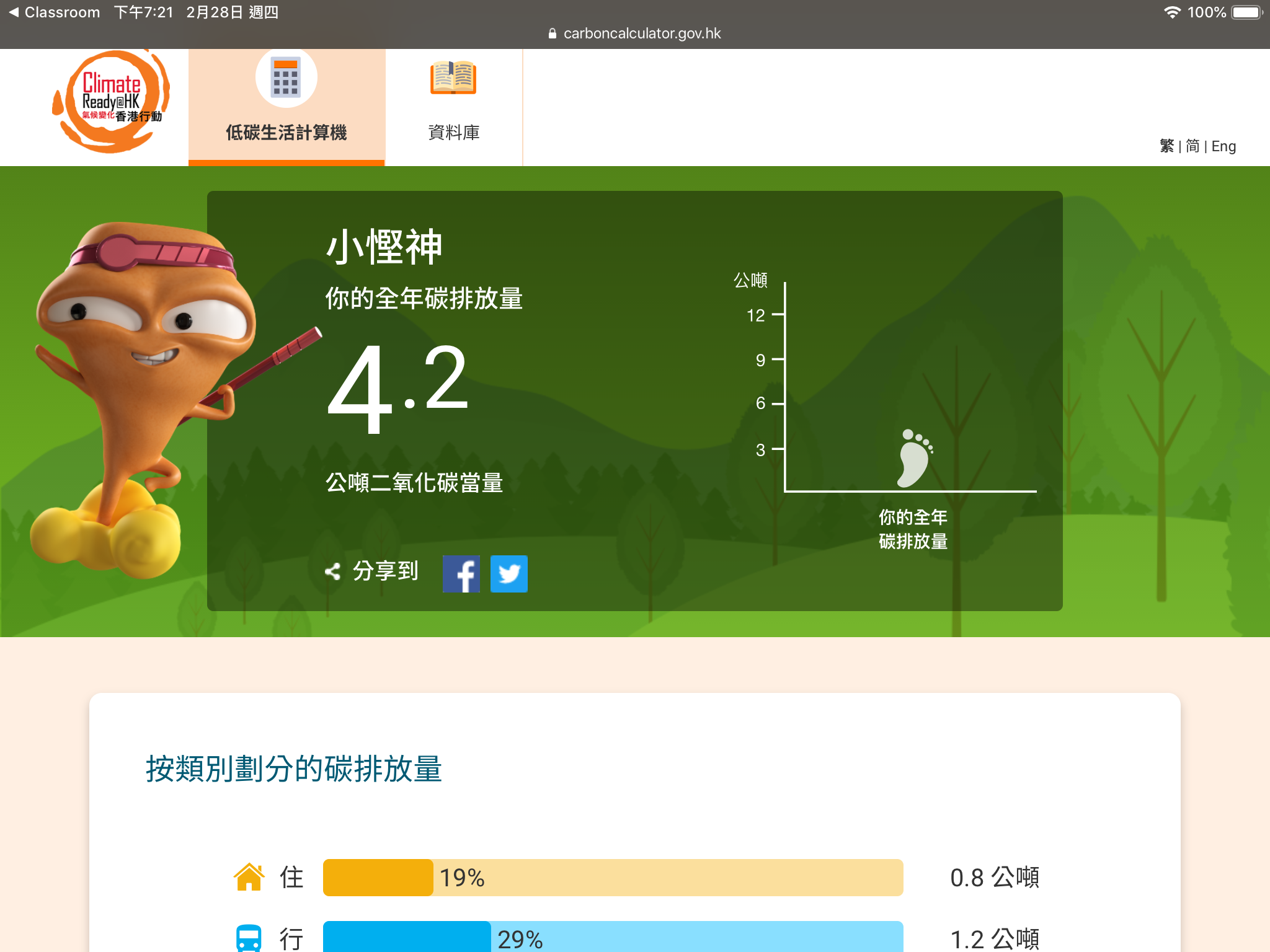 節能減碳
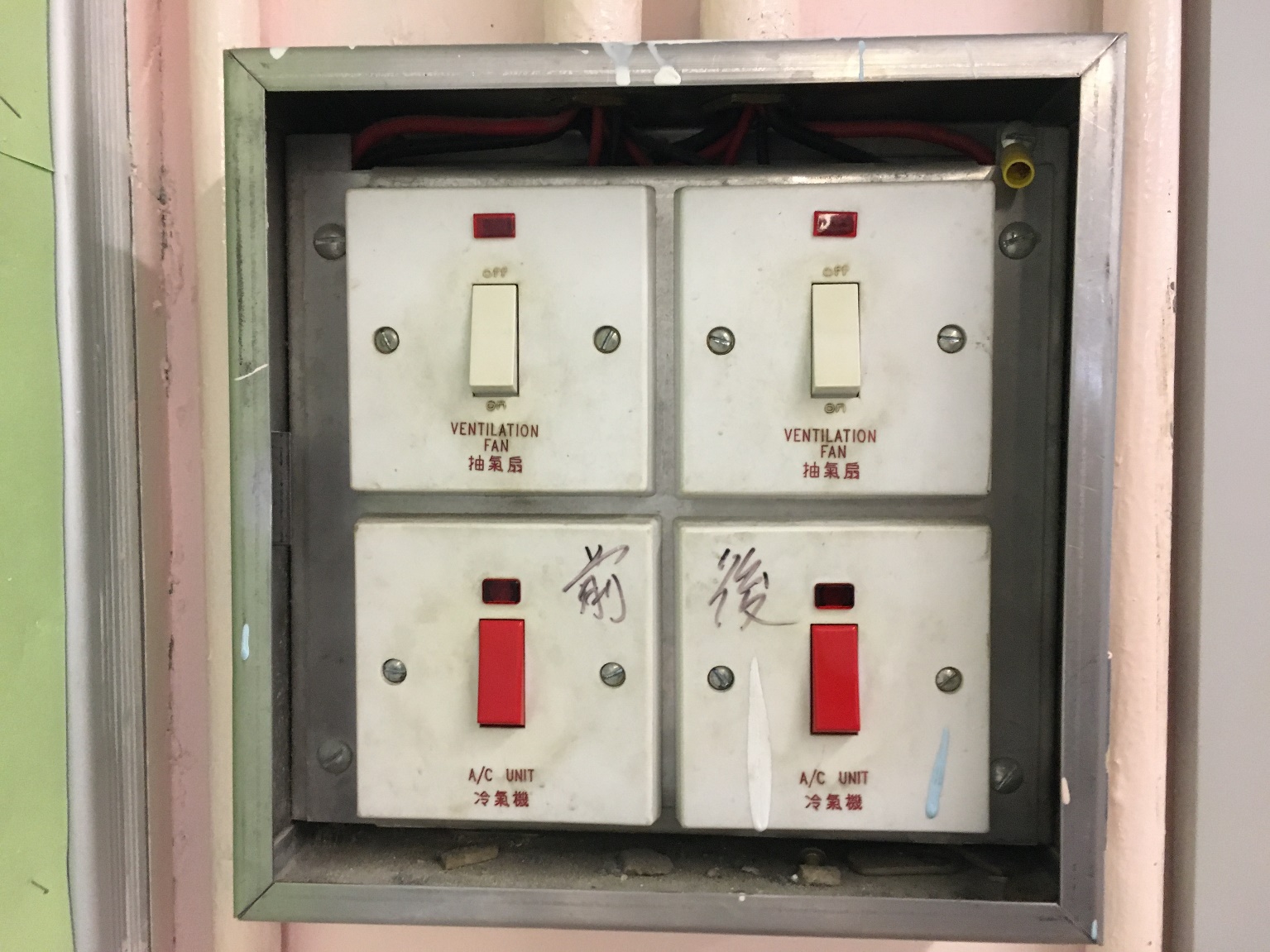 回收
三色回收筒
有蓋操場
新翼地面
回收
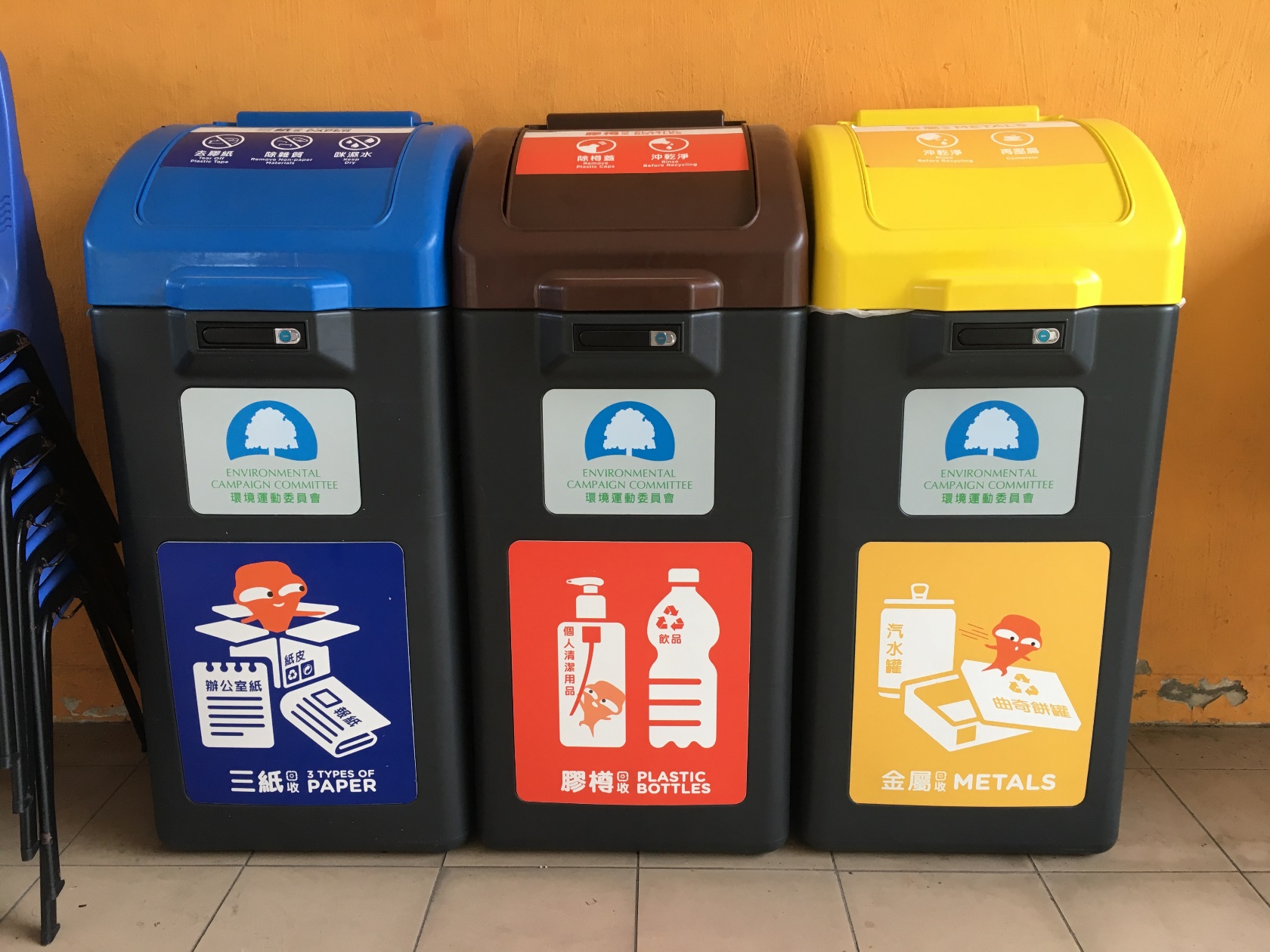 回收
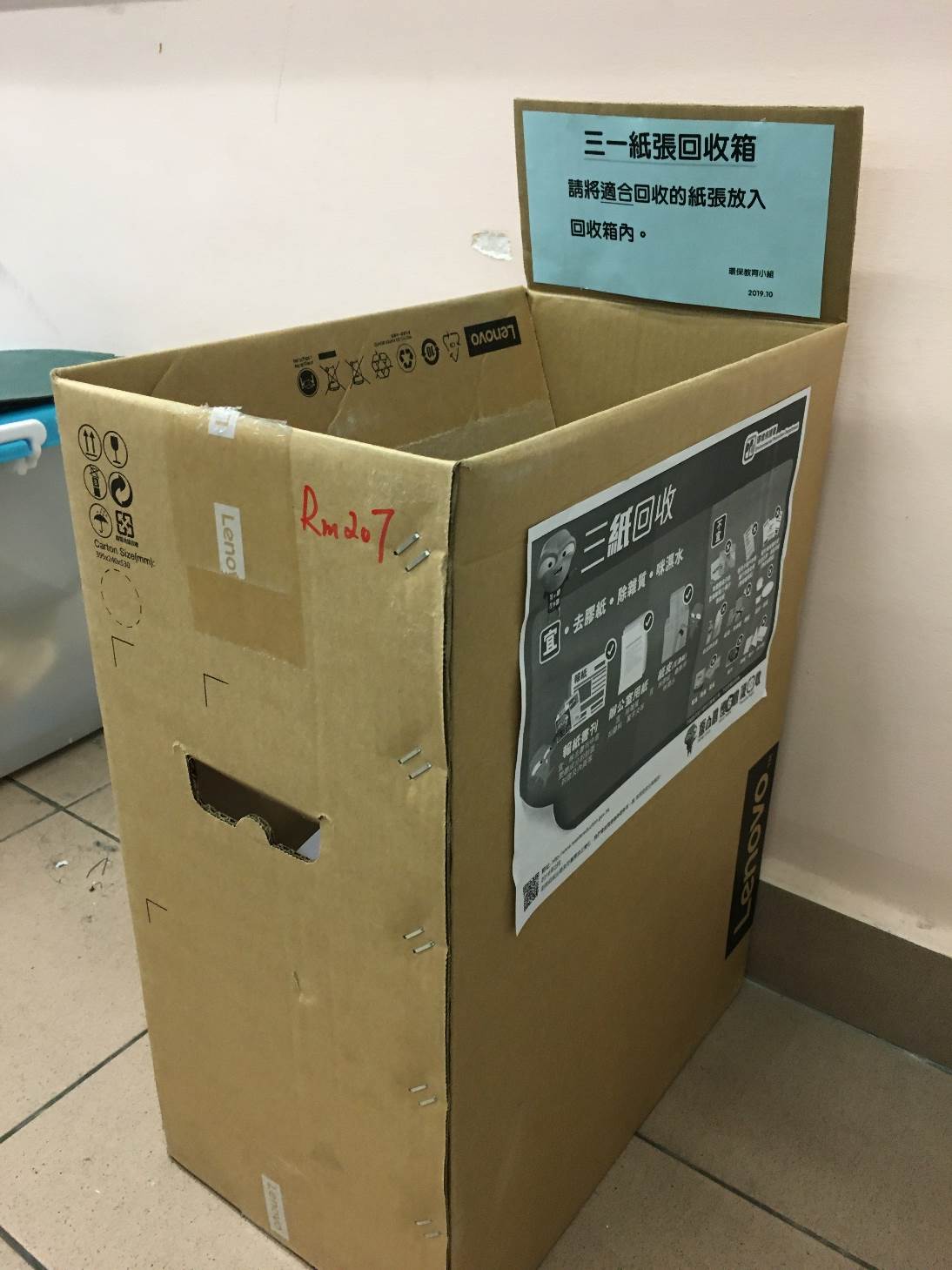 紙張回收箱
各班課室
回收
回收
回收
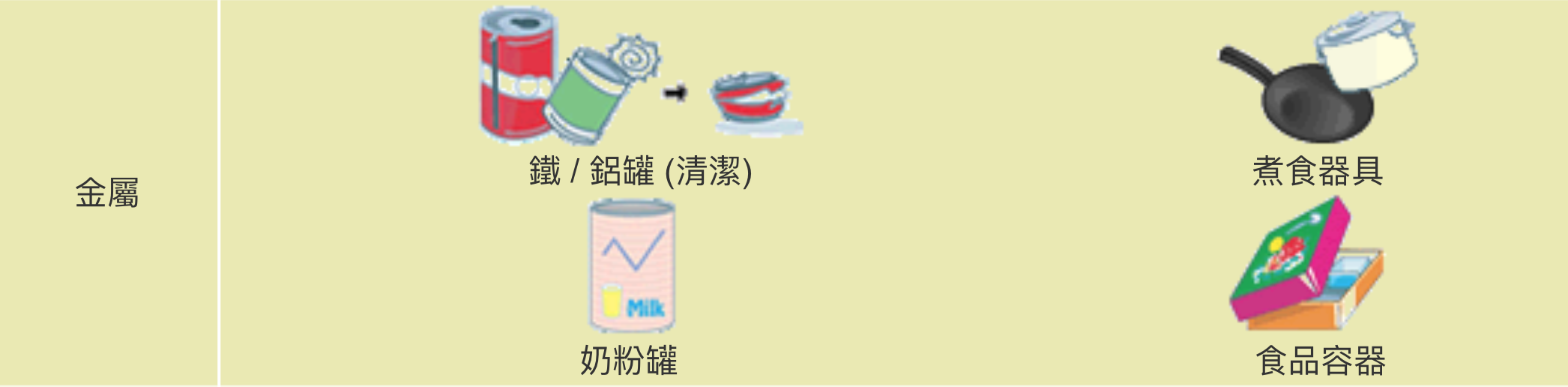 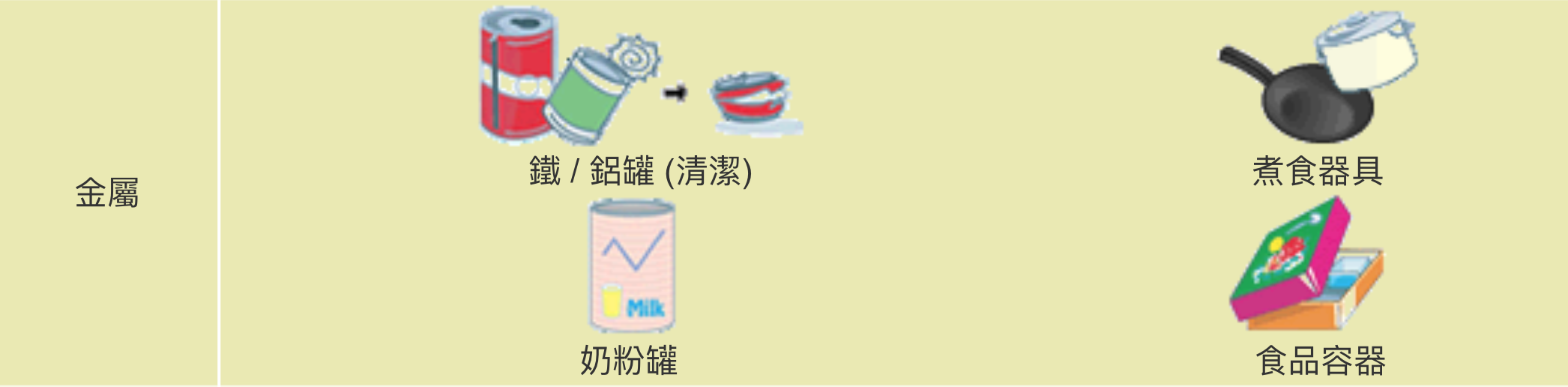 回收
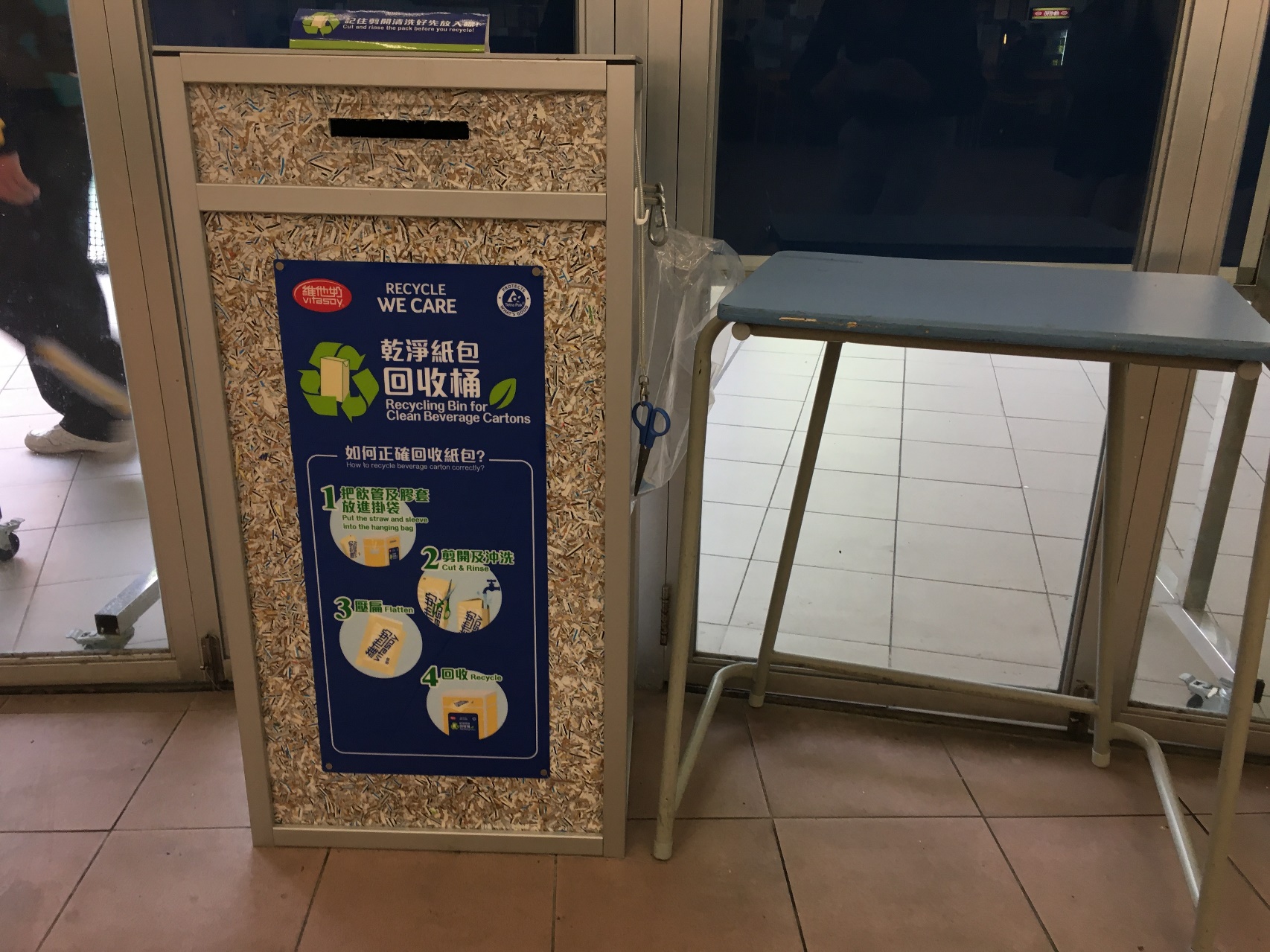 回收
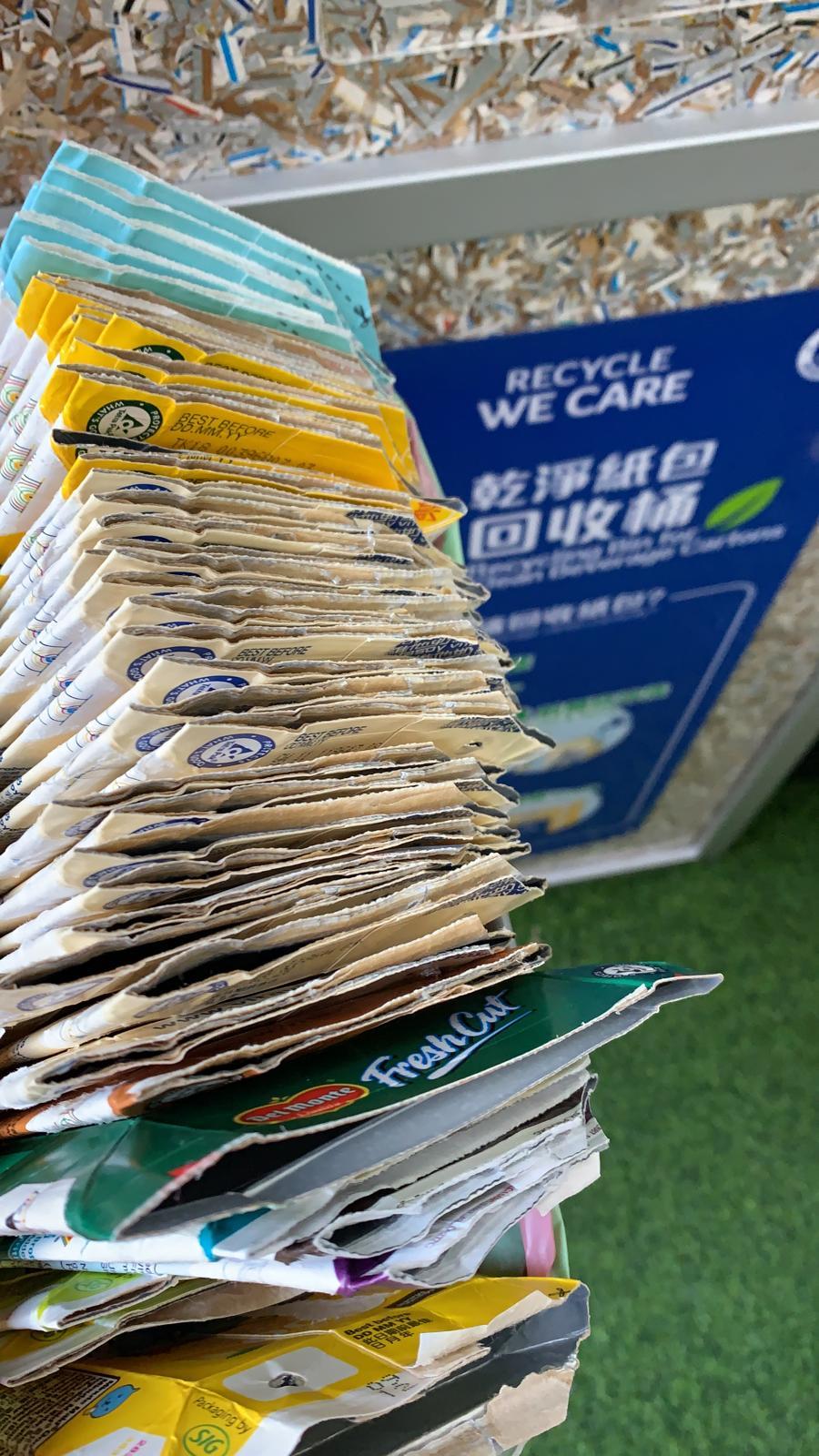 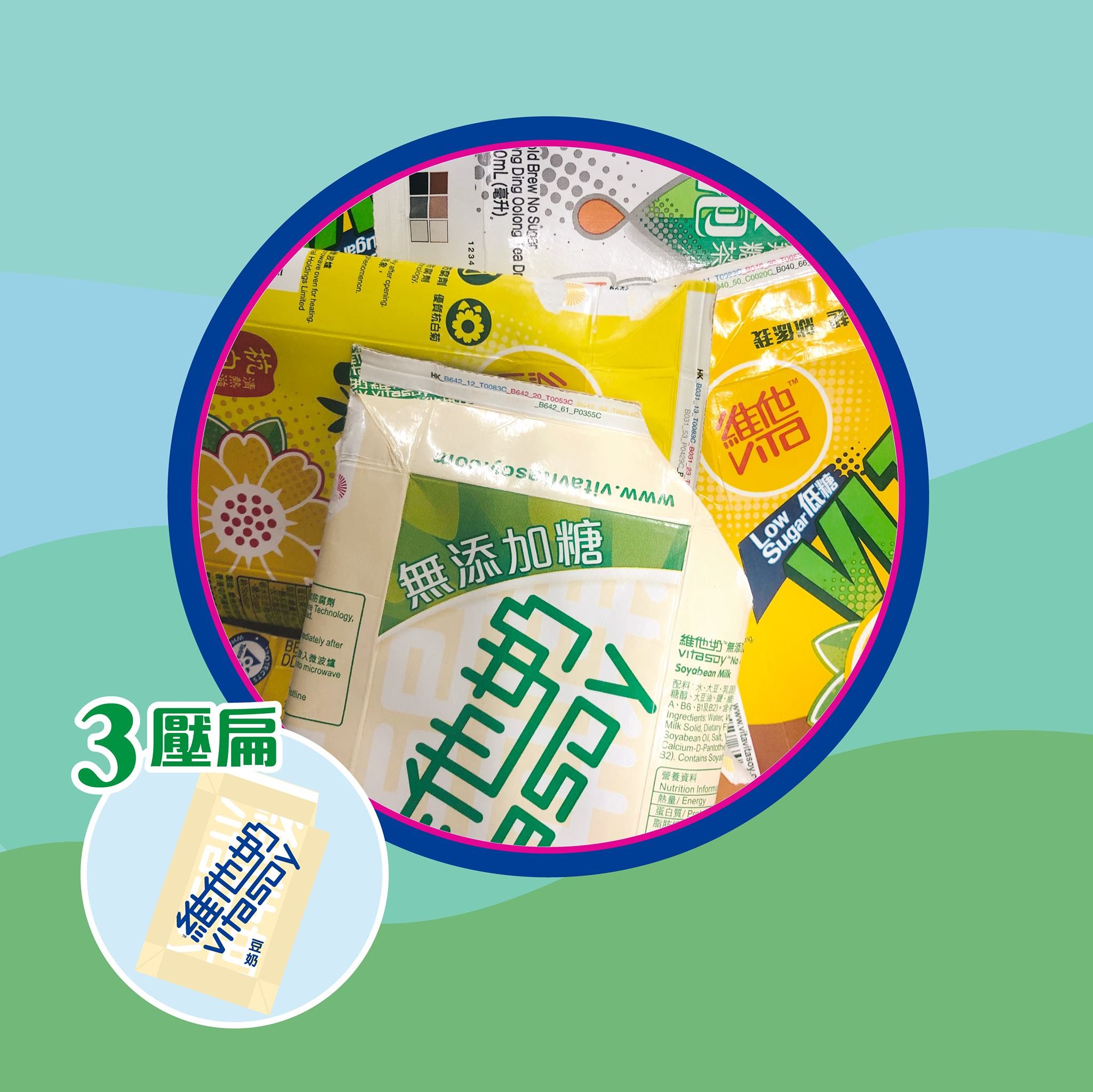 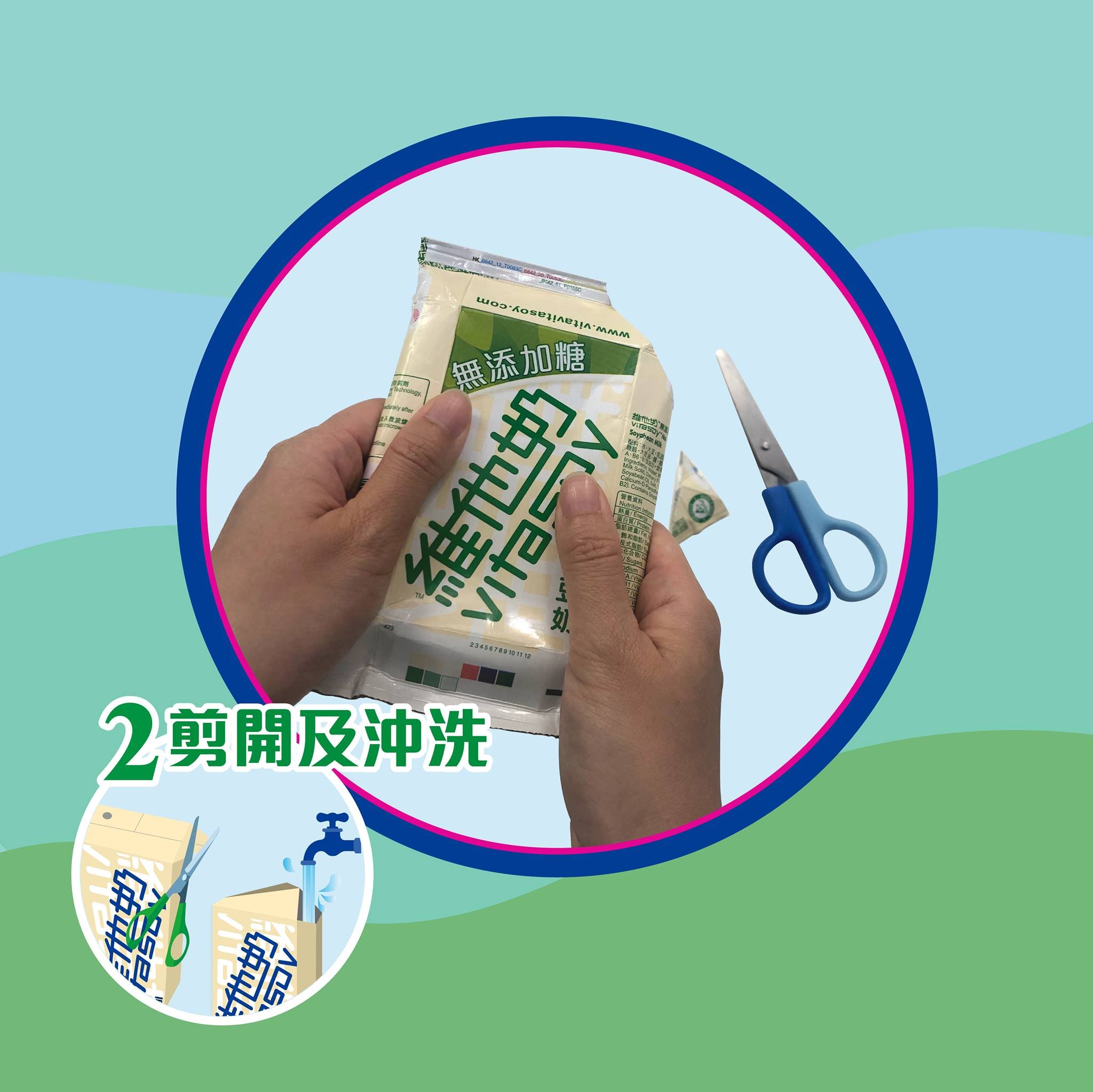 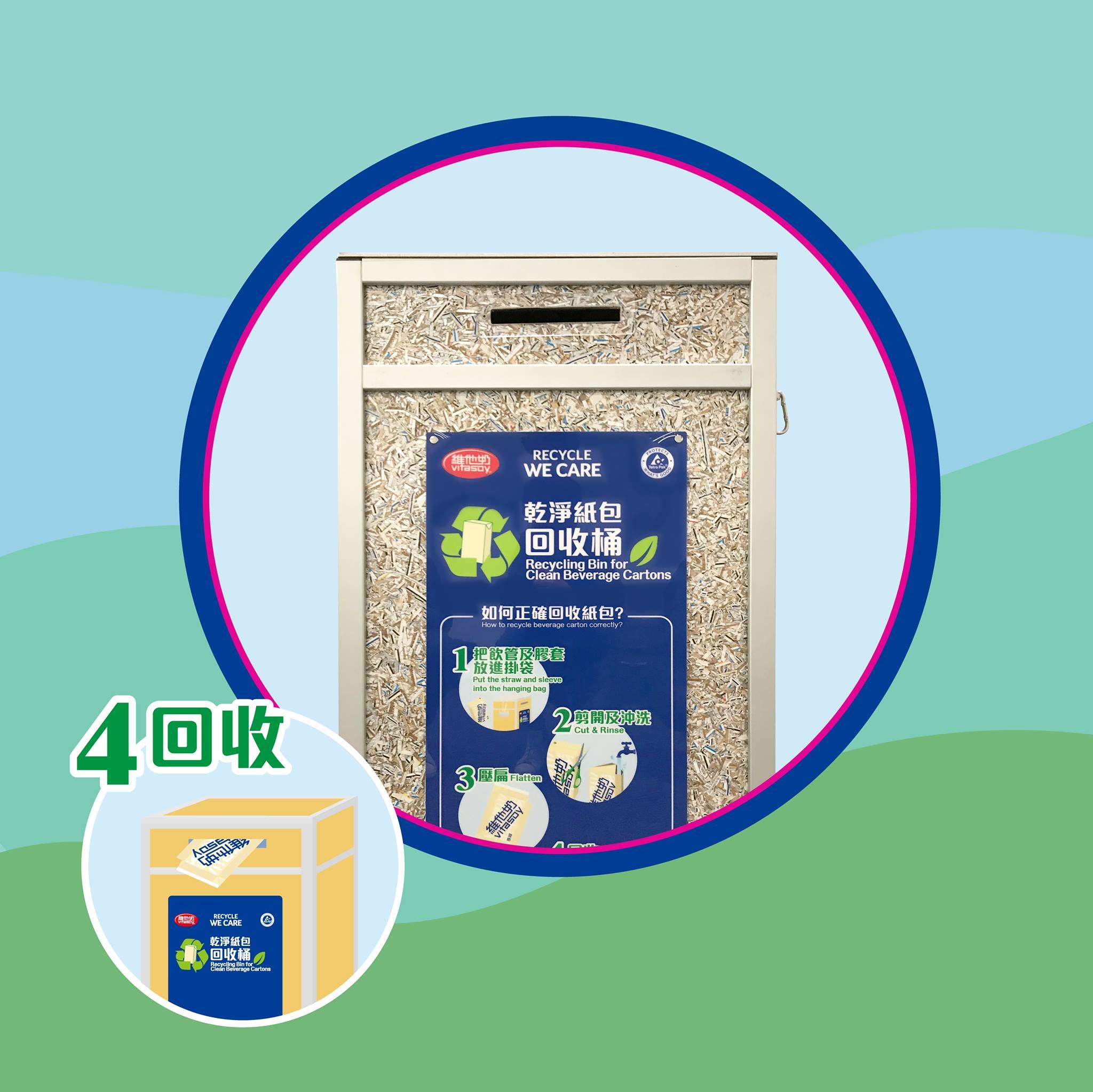 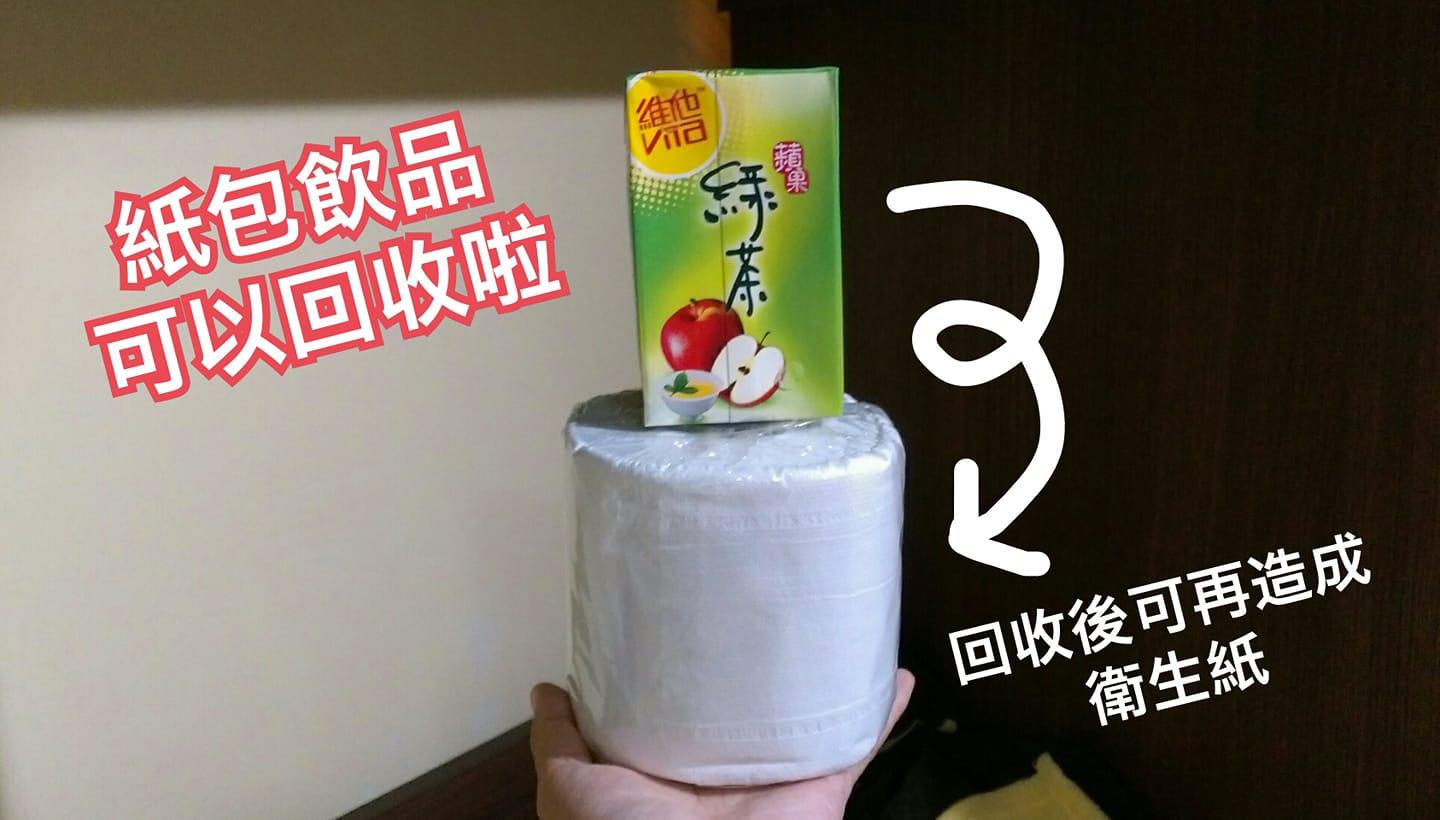 回收